Collections, Systems, and Models
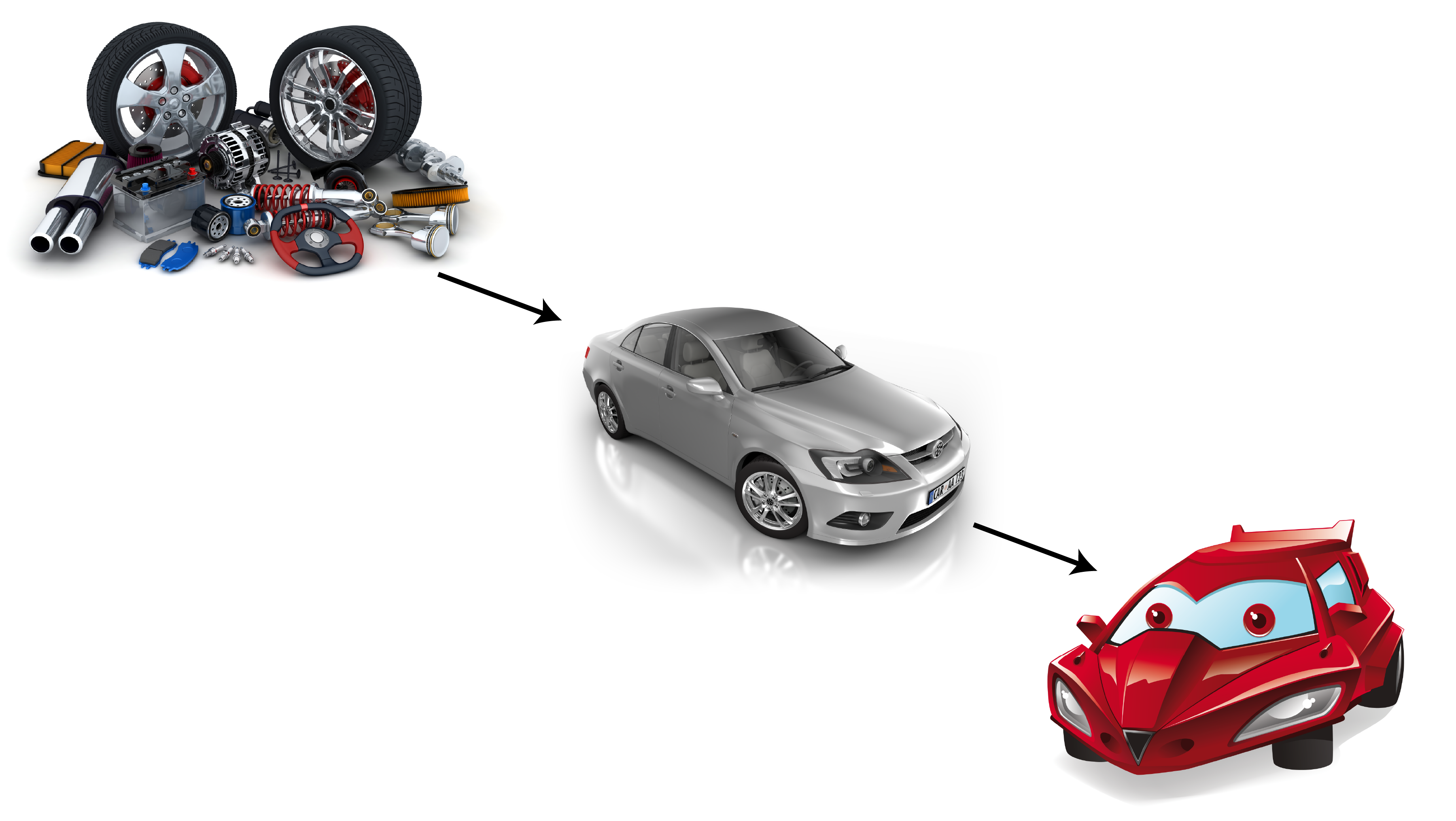 What would we call these?
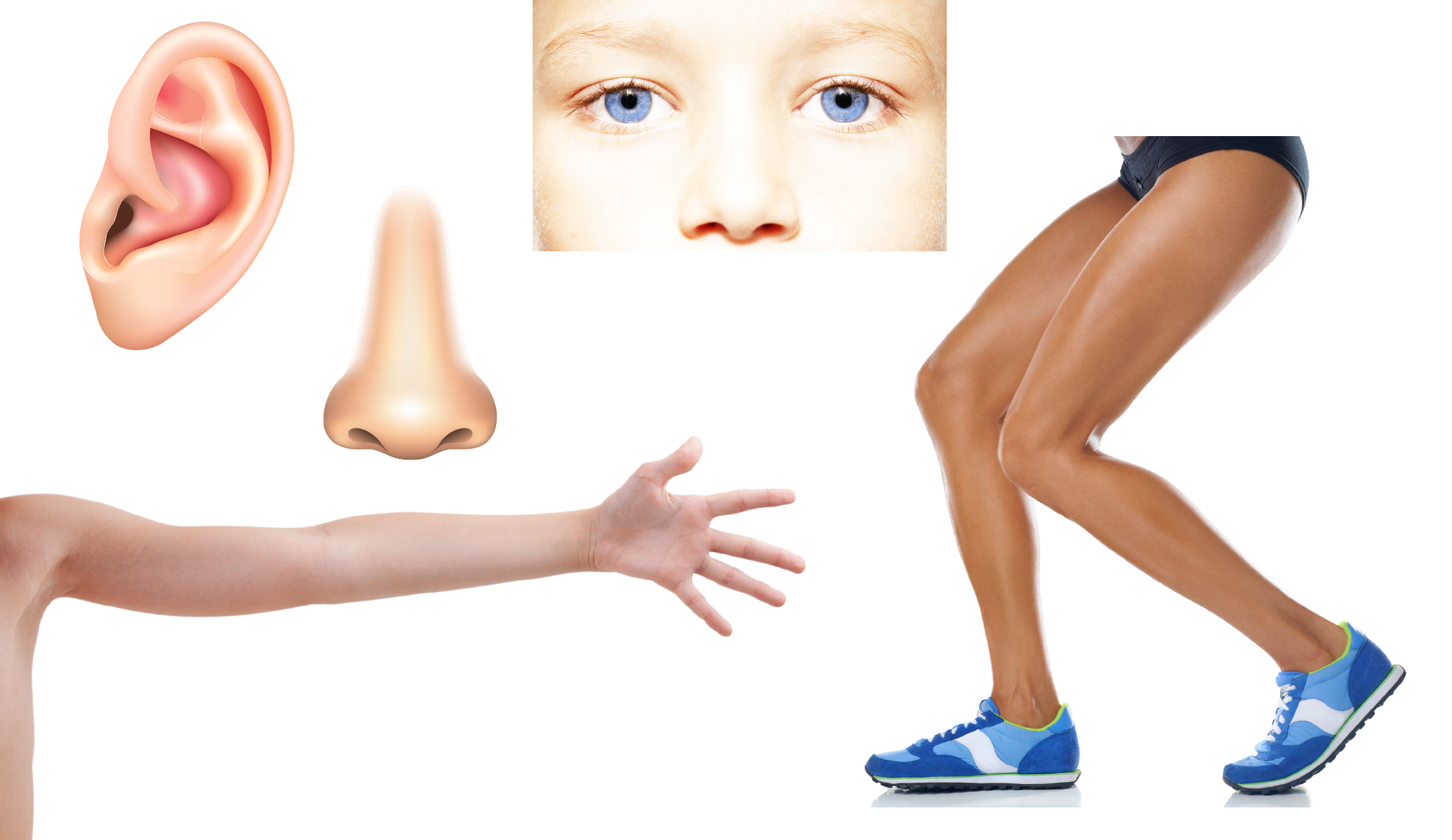 Can they do jobs or functions by themselves?
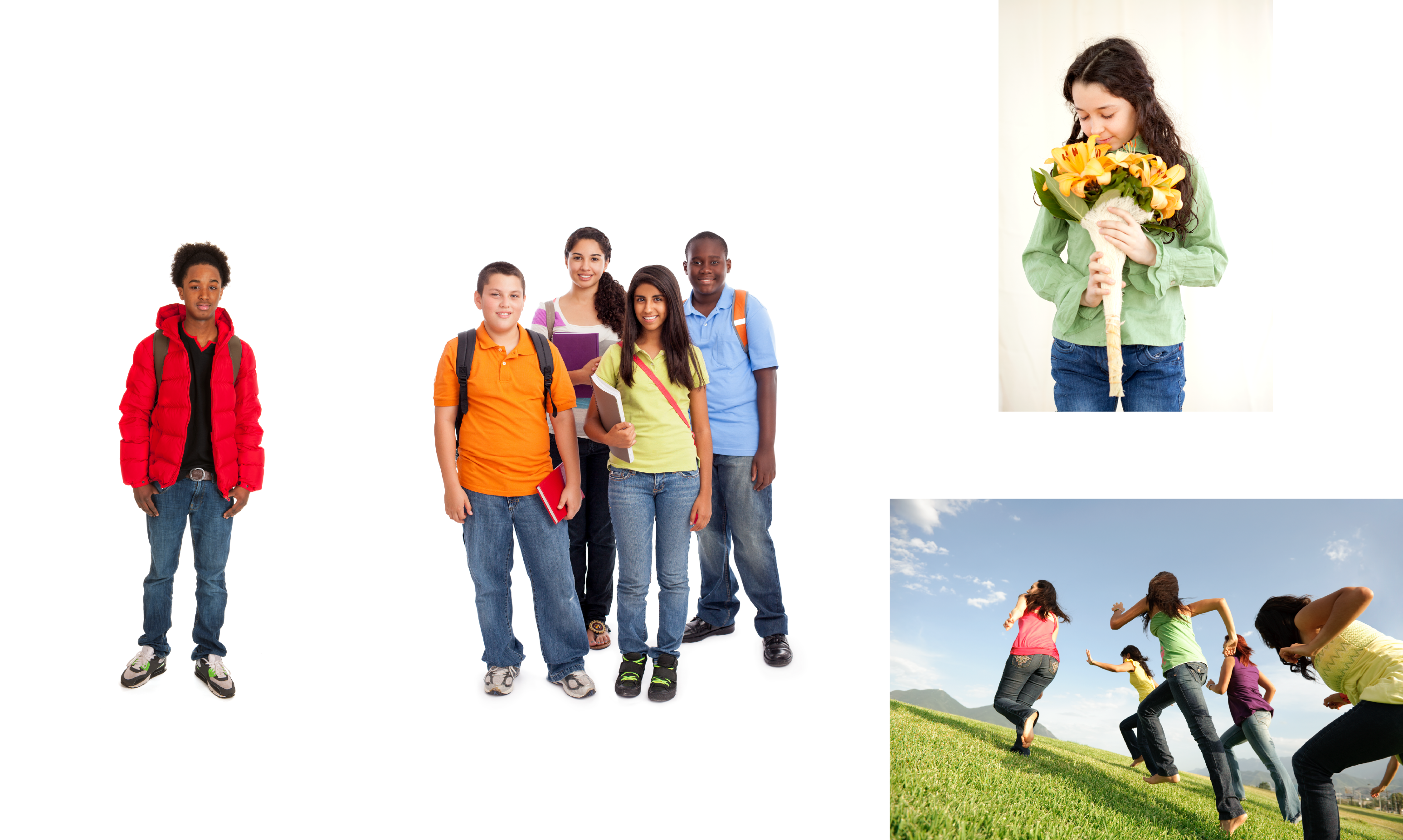 When you put them all together…
… you get a body system!
A Nose Working in a System
Many Body System
One Body System
Collection
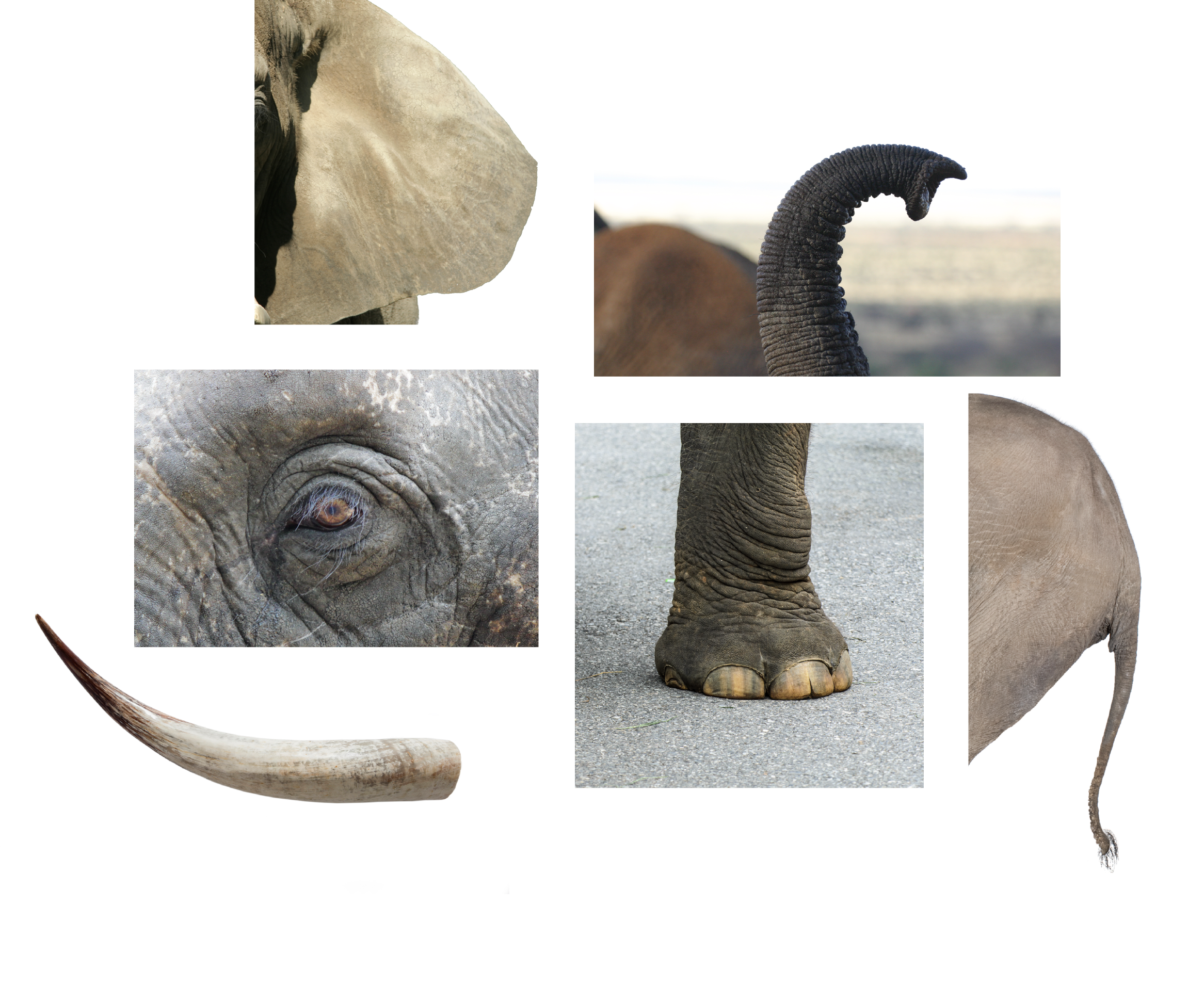 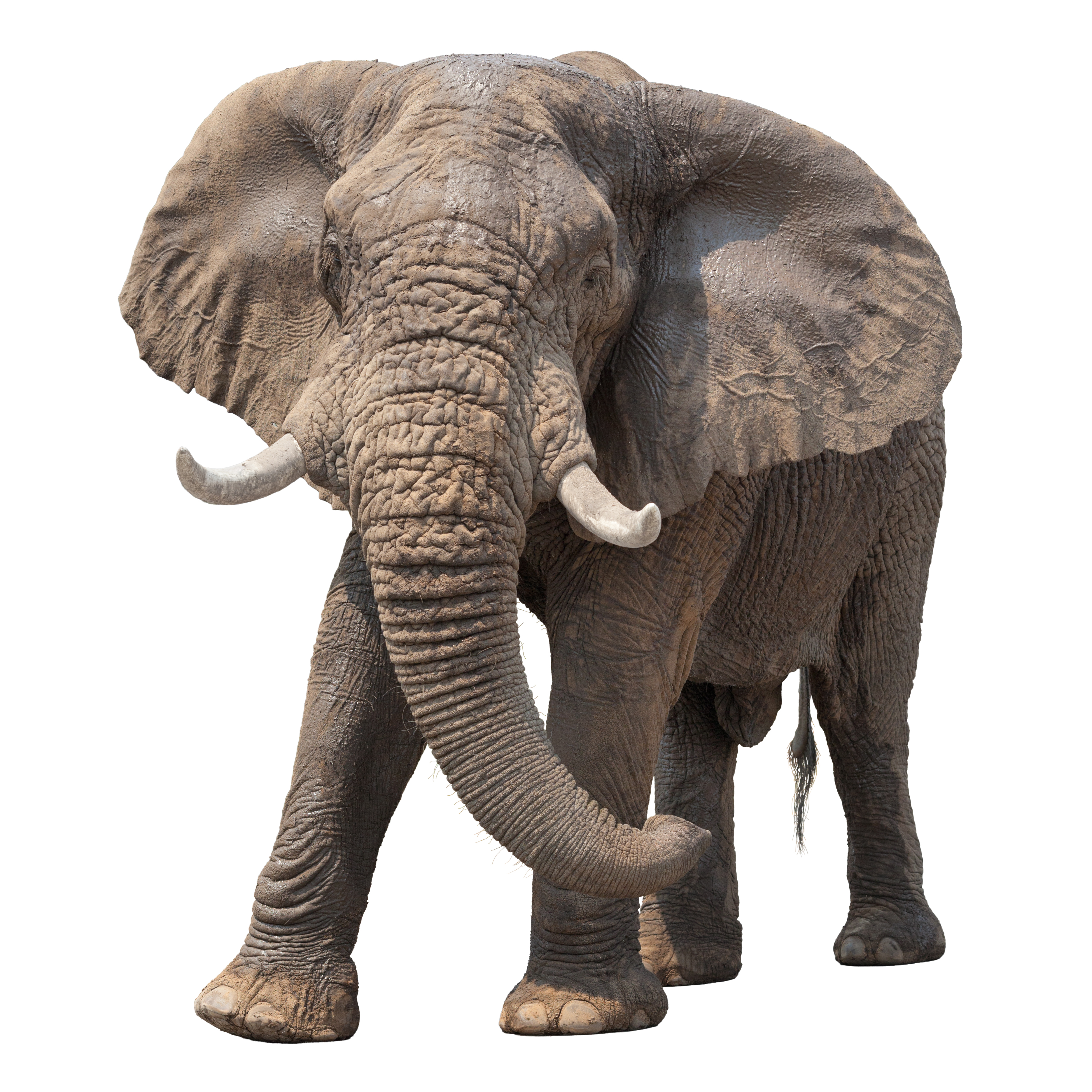 System
Ears
Eyes
Tusks
Legs
Tail
A group of interacting elements forming a complex whole.
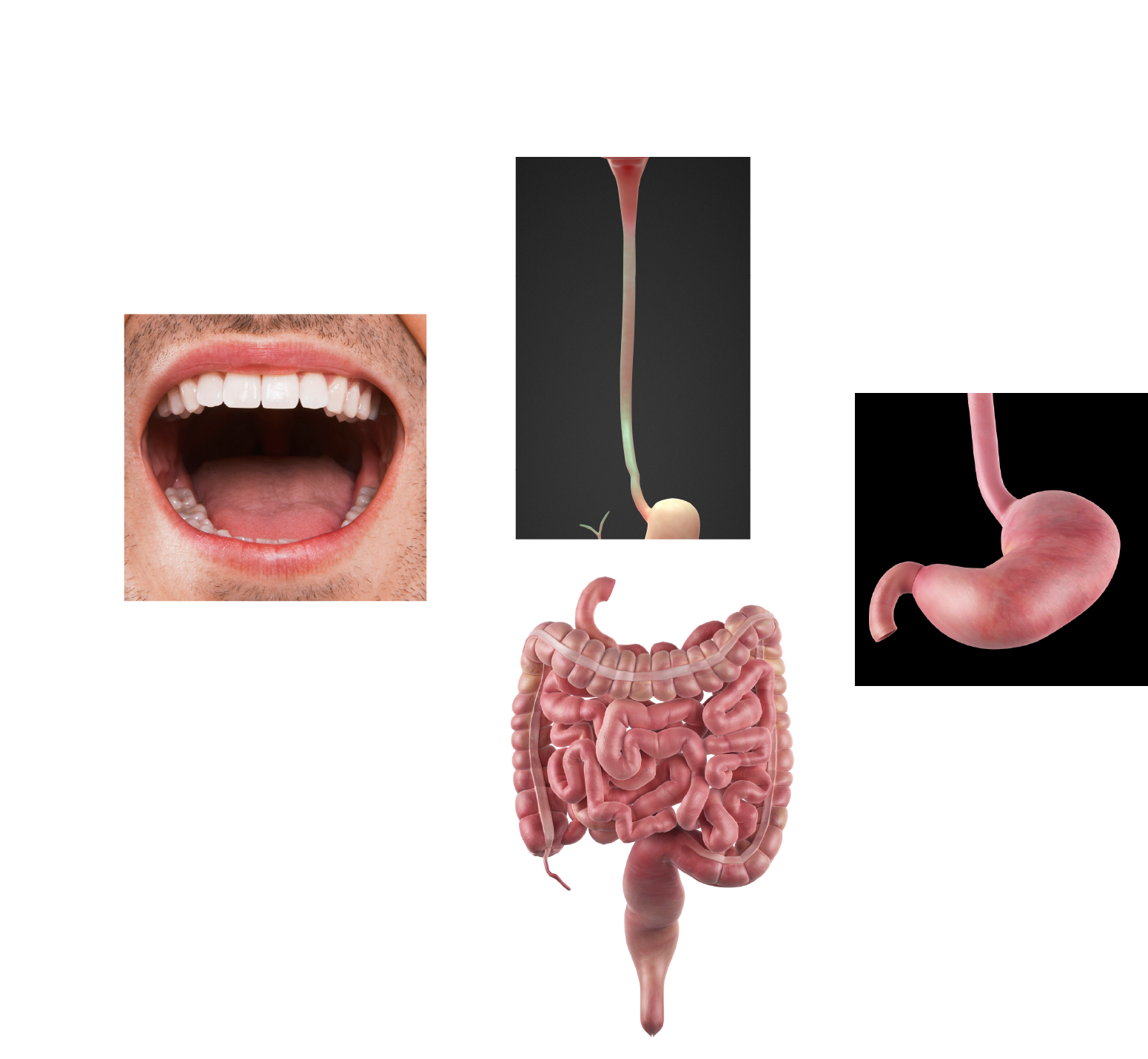 Collection
System
A group of organs working together to accomplish one function.
A model is…
… a tool that makes something easier to understand.
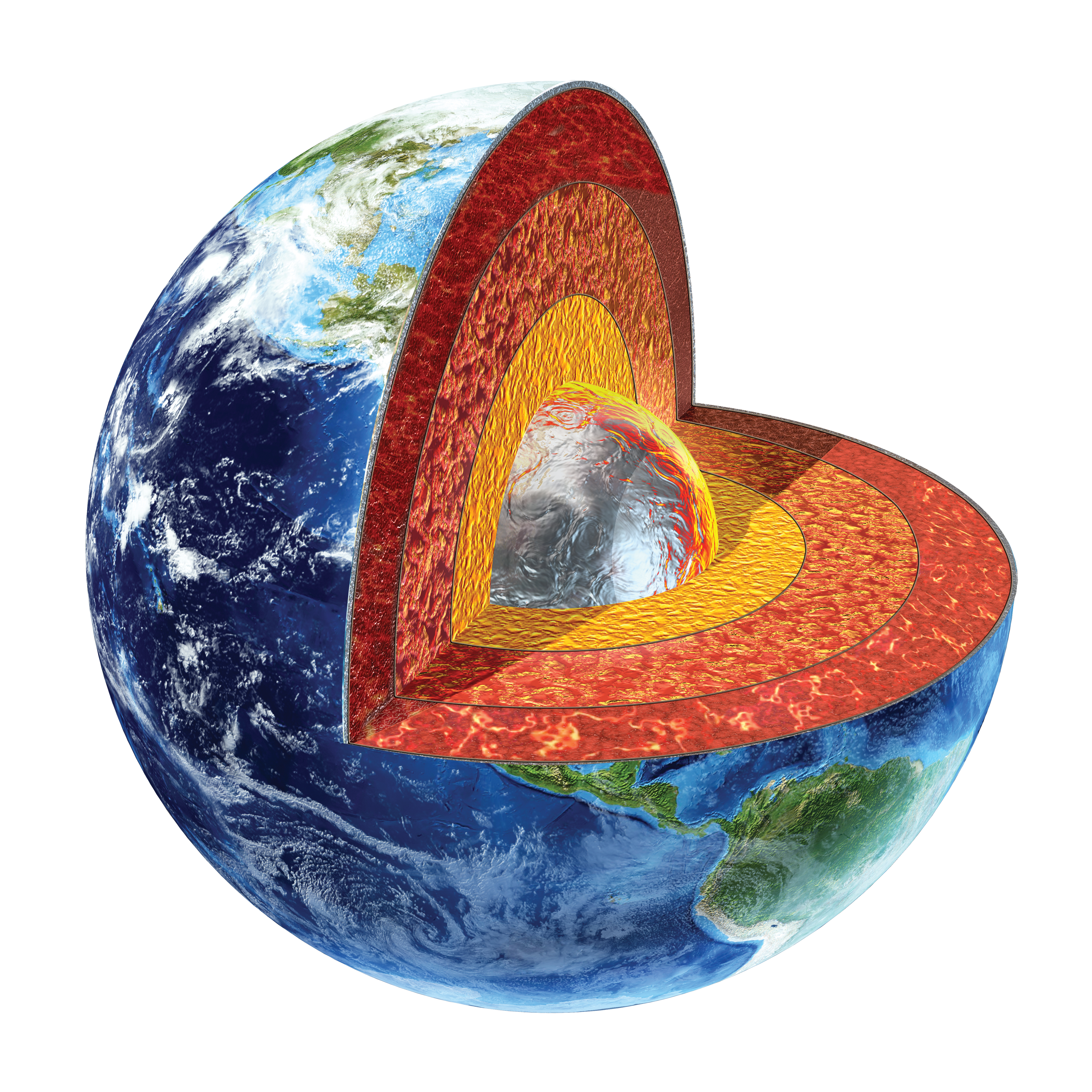 Models come in many forms:
Diagrams
Drawings
Physical Replicas
Mathematical Representations
Computer Simulations
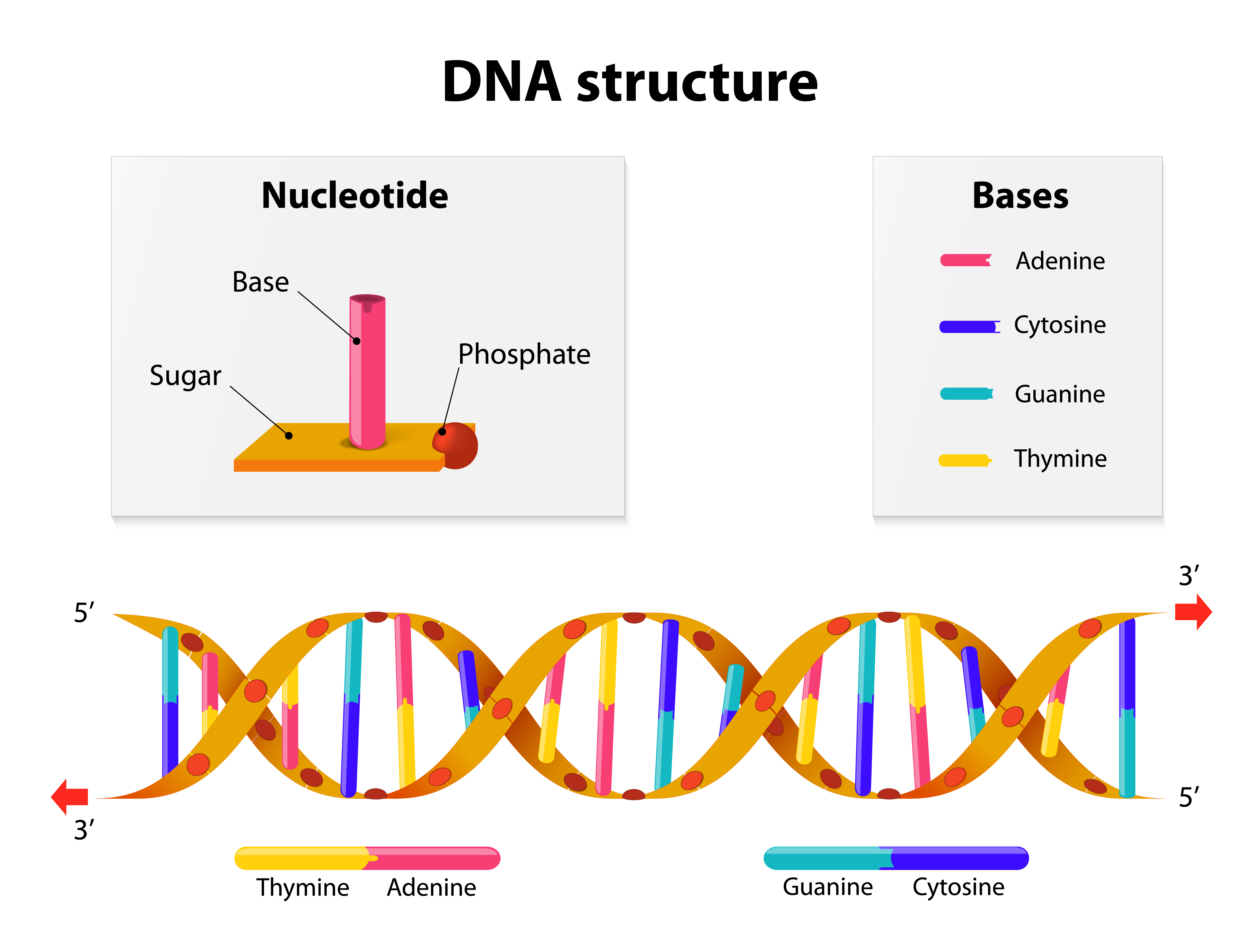 Diagram Model
Model of DNA Including Labels
Another Diagram Model
(An Invention)
Drawing Model
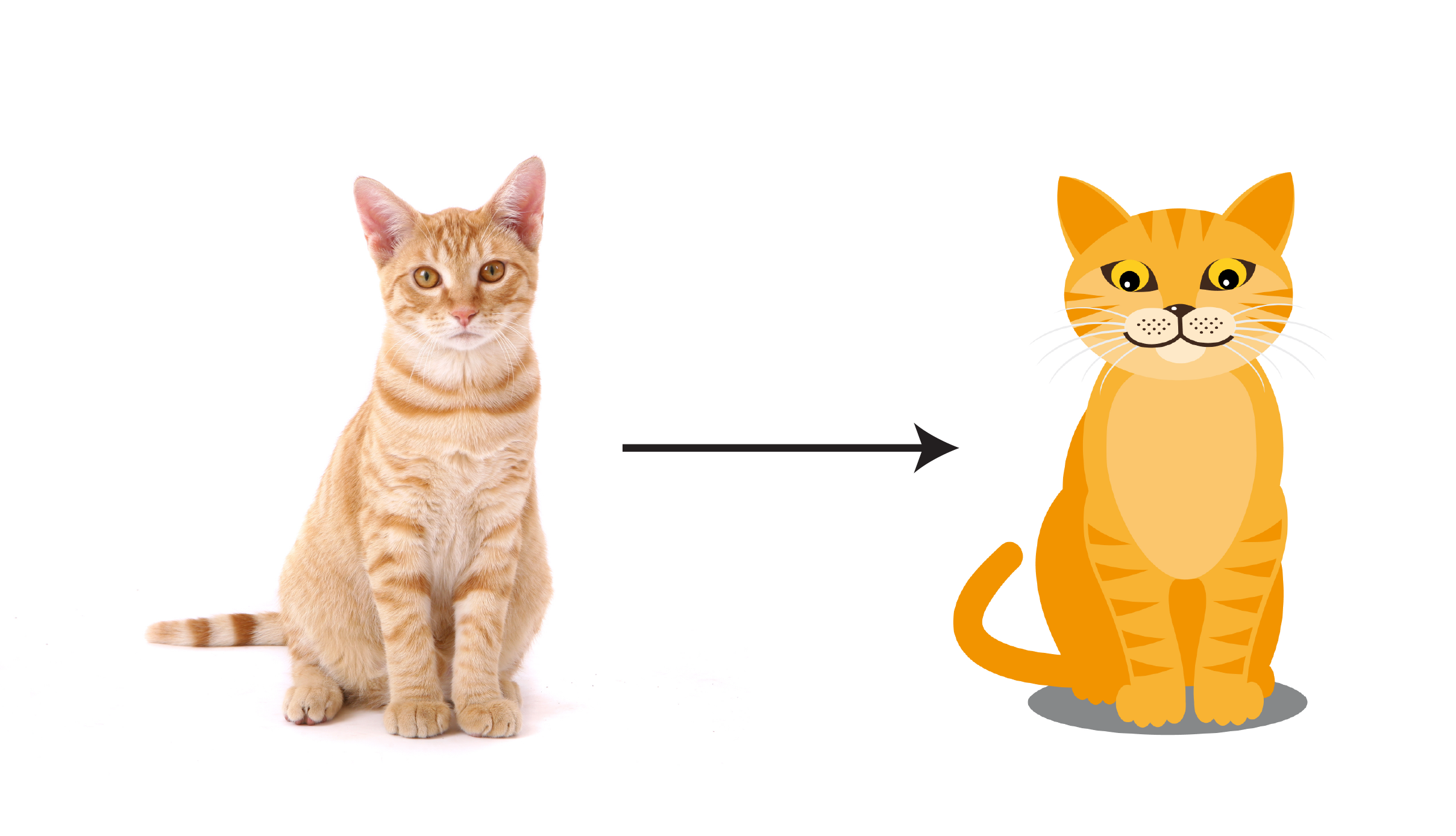 Physical Replica Model
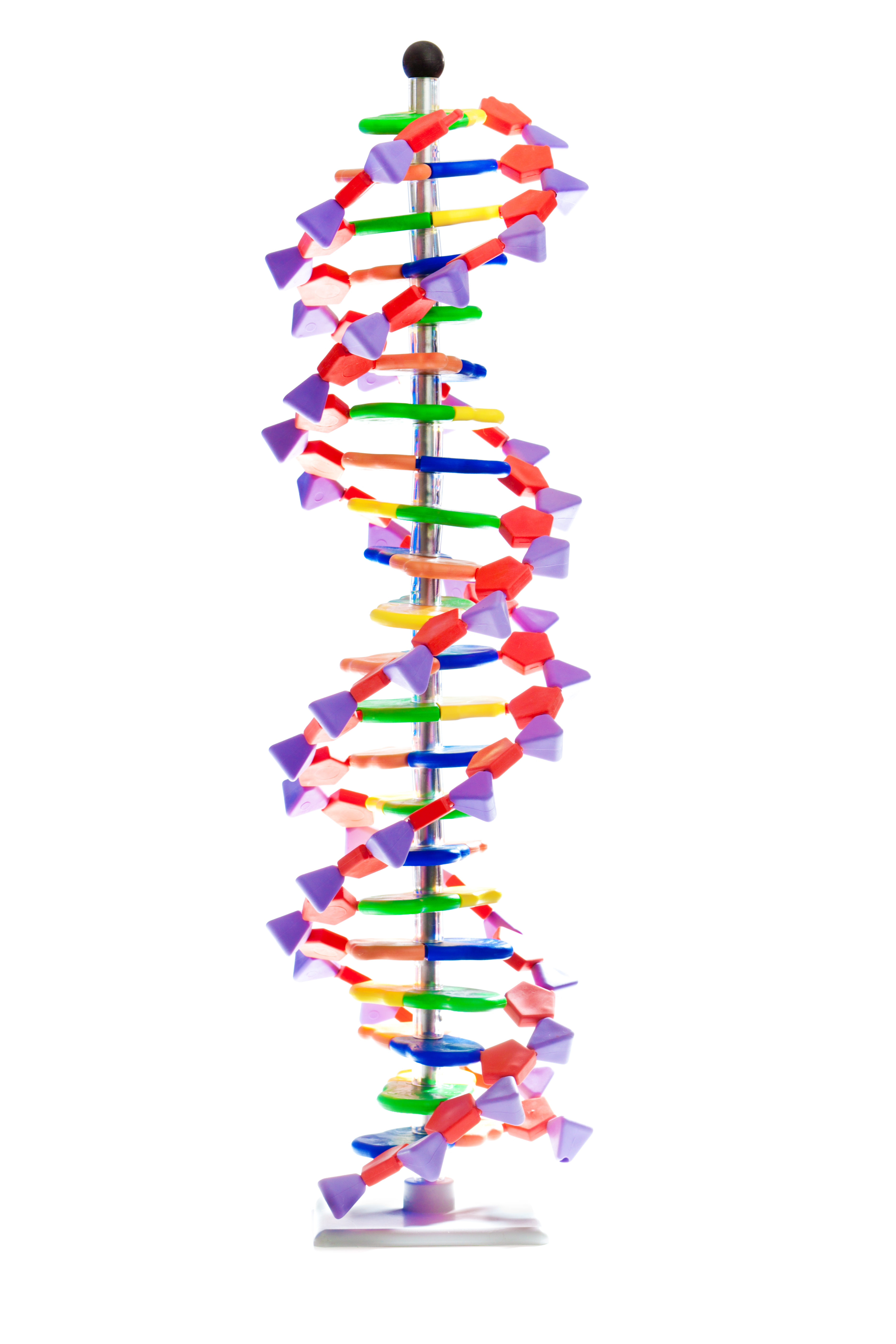 DNA:
Deoxyribonucleic Acid
Mathematical Model
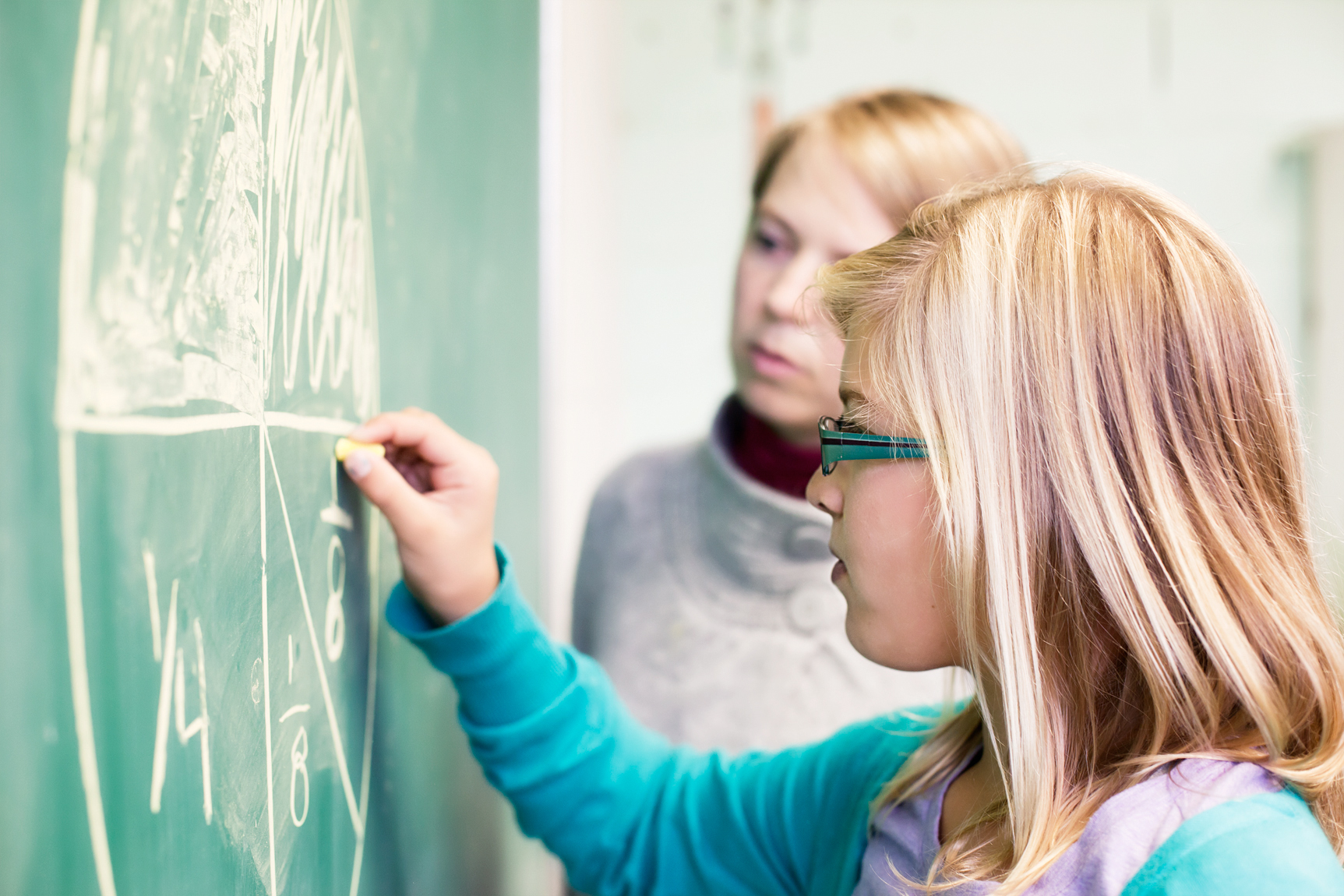 Models help people visualize, understand, and
scientifically explain the subject or phenomenon.
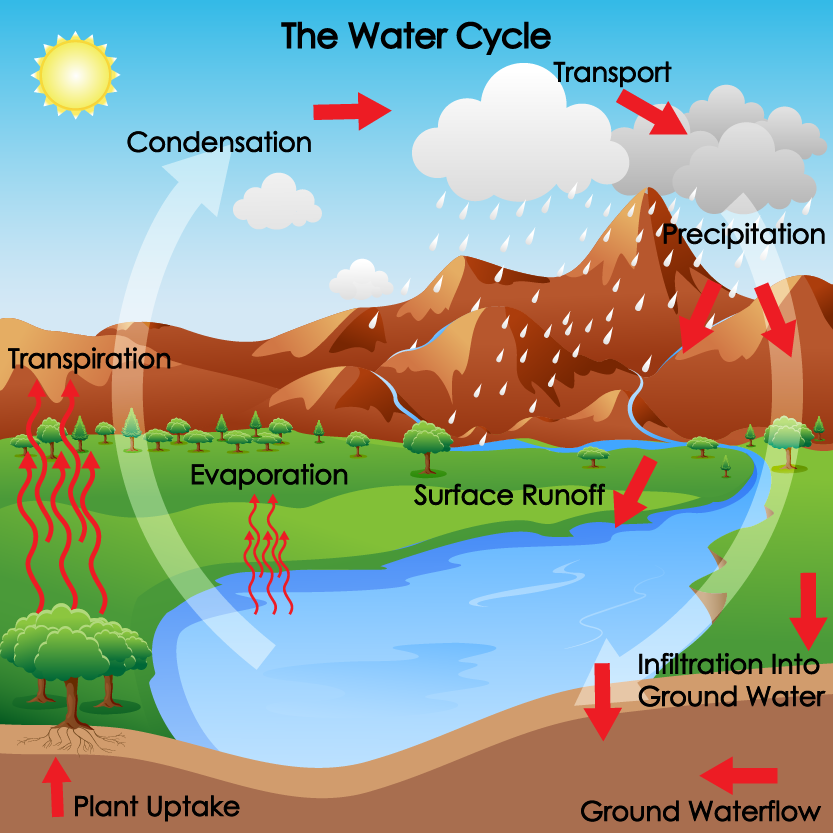 The Water Cycle Model includes labels
Now it is time to be an engineer!
Use the collection of items at your table to build
a  flashlight model.
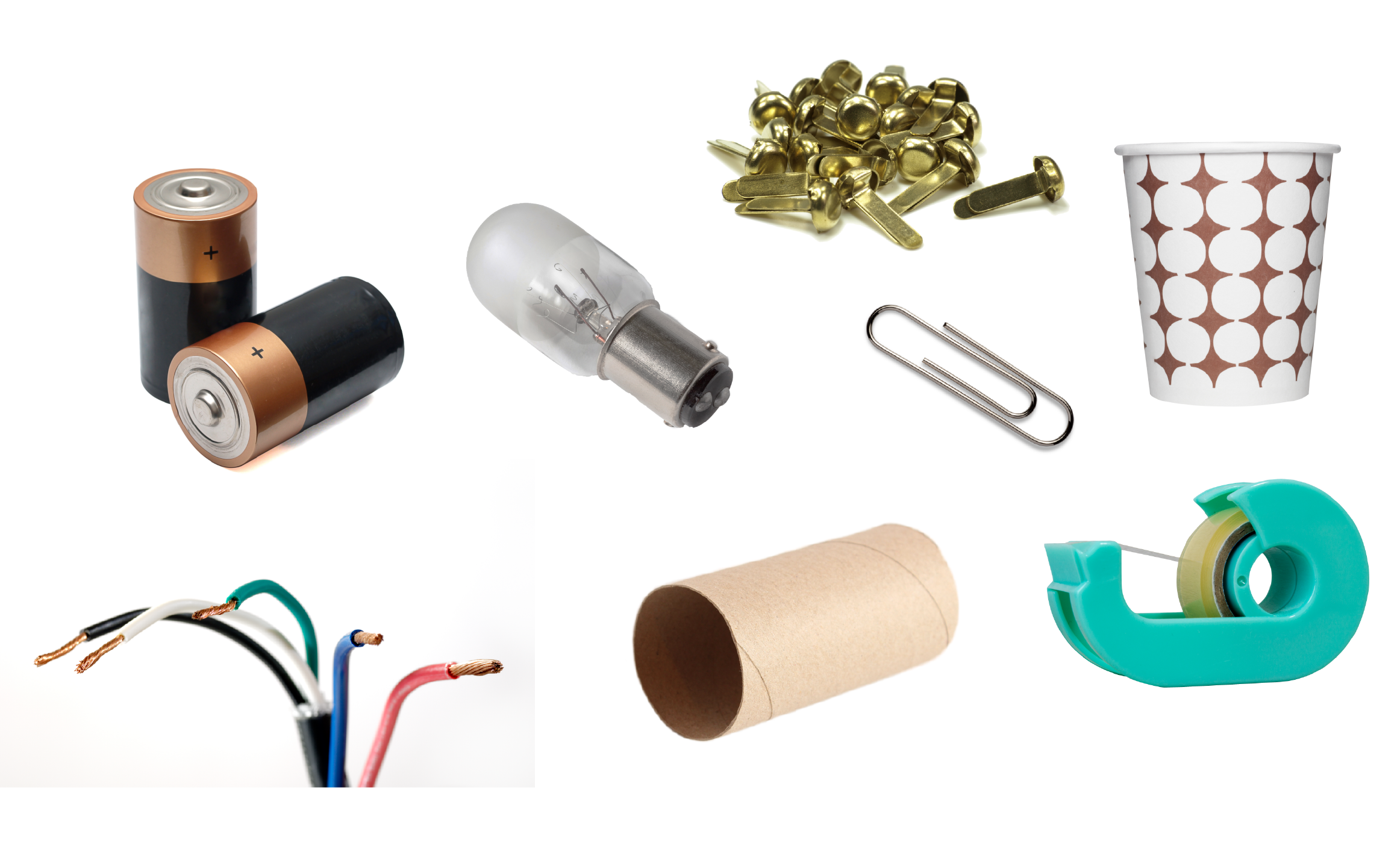